It is a 3-Way Street
Why?
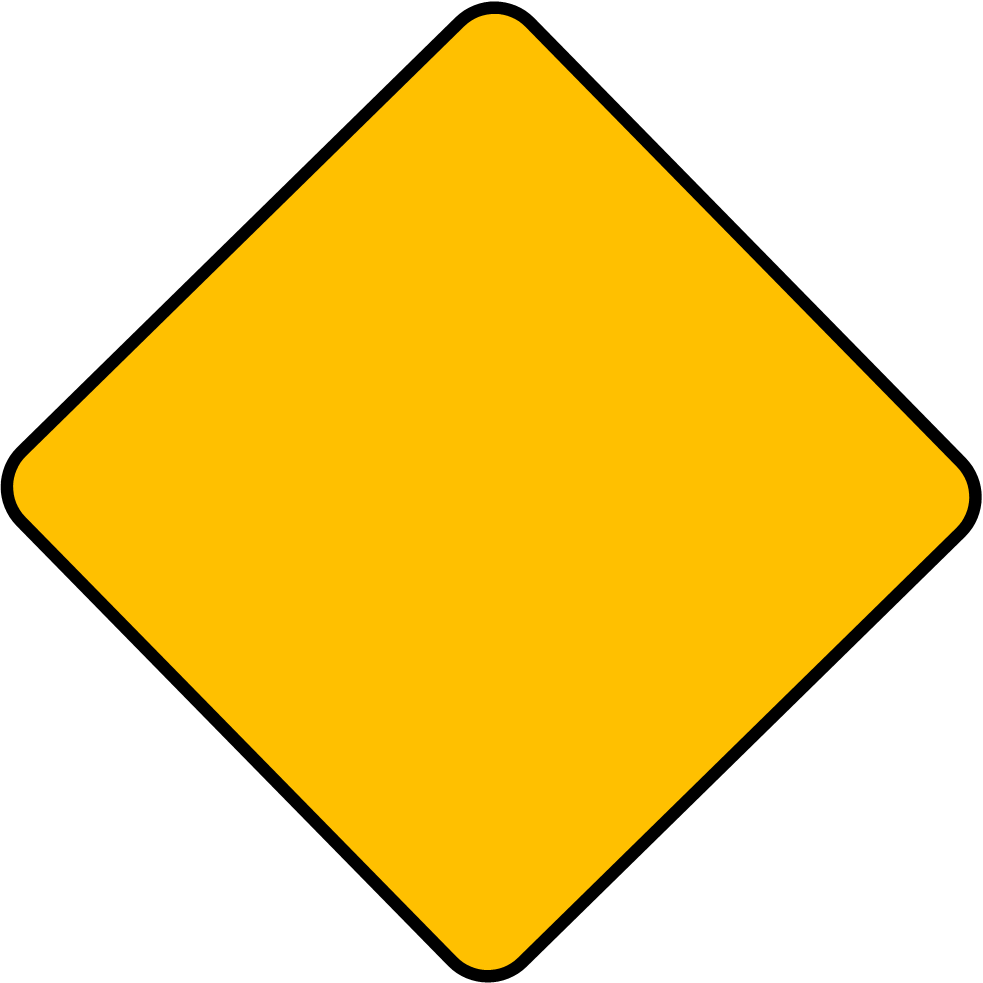 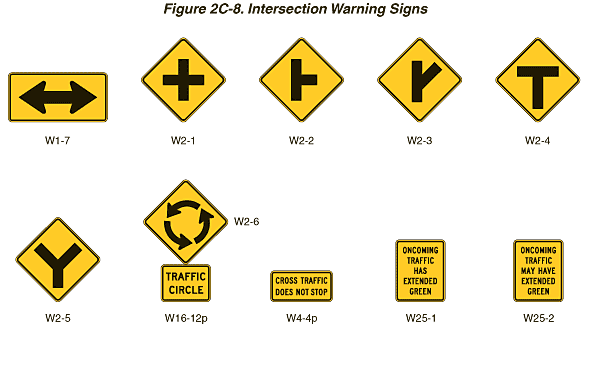 More than 50 percent of the combined total of fatal and injury crashes occur at or near intersections.
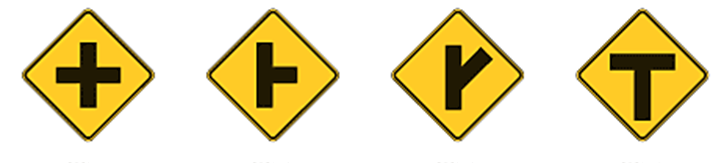 [Speaker Notes: U.S. DEPARTMENT OF TRANSPORTATION
Federal Highway Administration
Last updated: Thursday, August 26, 2021]
Watch the Video
Identify the different types of roadway  users in the video

 Look for points of conflict between users

 Identify the risks
It is a 3-way Street Video